Государственная программа «Обеспечение доступным и комфортным жильем и коммунальными услугами граждан Российской Федерации»
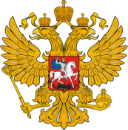 КОНТРОЛЬ исполнения органами исполнительной власти субъектов Российской Федерации государственных обязательств по обеспечению жильем категорий граждан, установленных федеральным законодательством
Проведение контрольных мероприятий в субъектах Российской Федерации (ЗАТО)
МОНИТОРИНГ
 устранения нарушений
1.Направление предписаний об устранении нарушений и замечаний, выявленных в ходе контрольных мероприятий;
2.Переписка с органами исполнительной власти субъектов Российской Федерации, ЗАТО по вопросам устранения нарушений и замечаний.
3.Переписка с органами прокурорского надзора
Фотофиксация состояния  объектов, строительство (реконструкция) которых осуществляется за счет субсидий, предоставляемых региональным бюджетам в рамках реализации Государственной программы
УЧАСТИЕ
в уголовном и судебном производствах
КОНТРОЛЬ
предоставления социальных выплат на приобретение жилья МОЛОДЫМ УЧЕНЫМ
(в подразделениях Минобрнауки России) 
(функция передана в  2019 году)